Китай и Индия в древности.Работа  Кцоевой  Мадины.Учитель Бзыкова Б.Т.
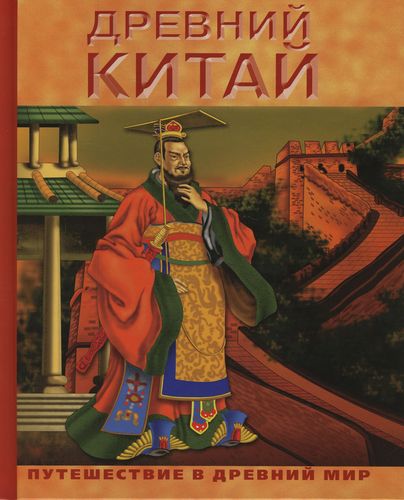 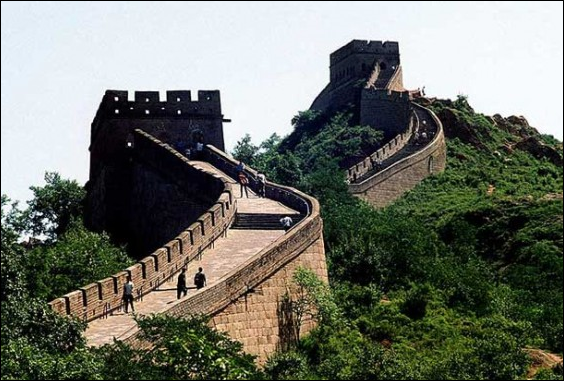 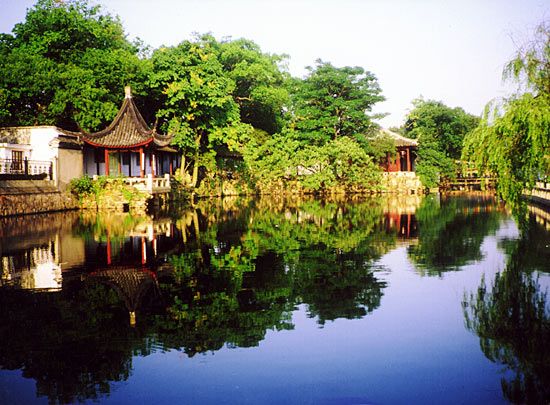 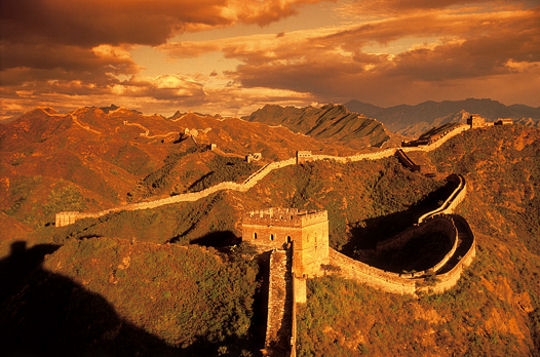 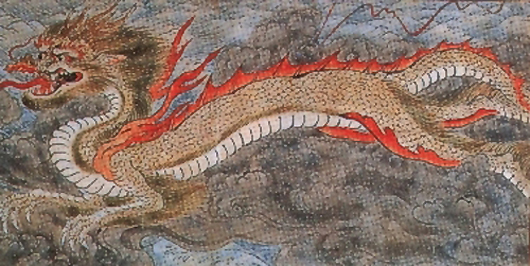 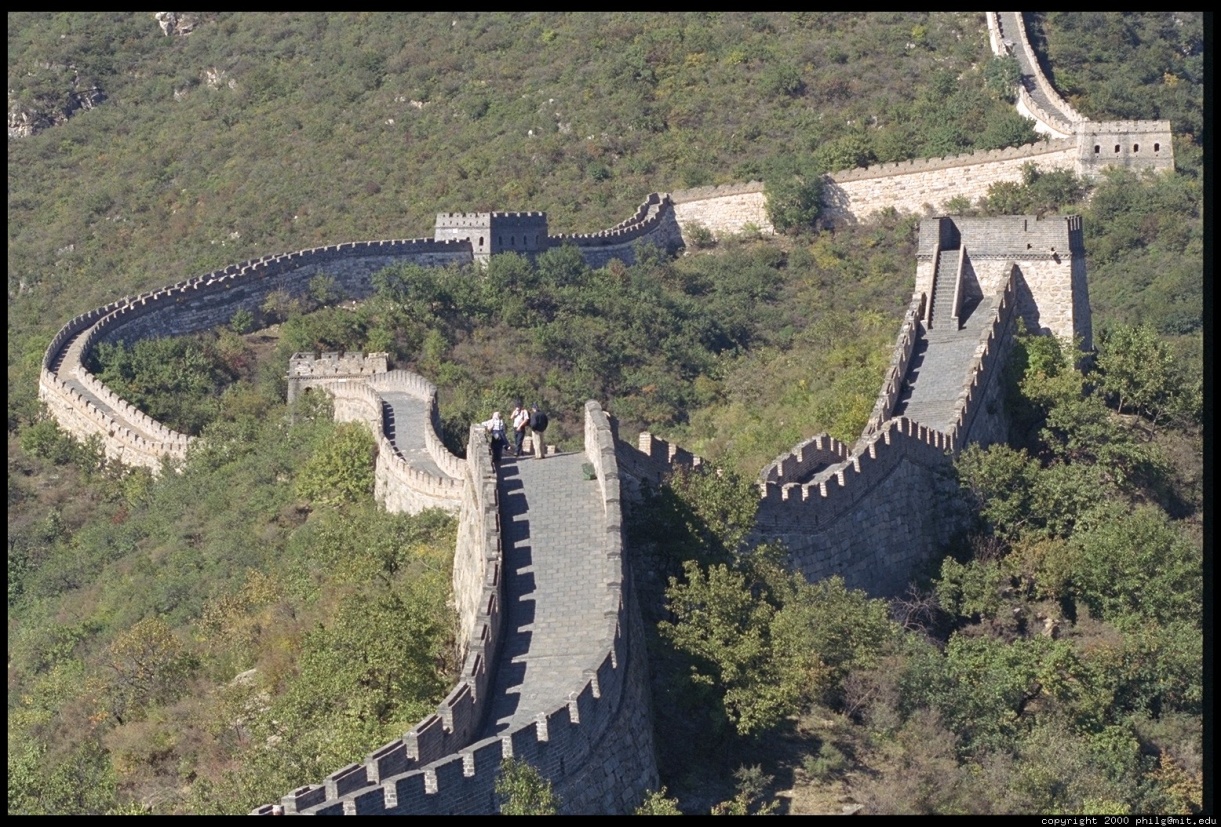 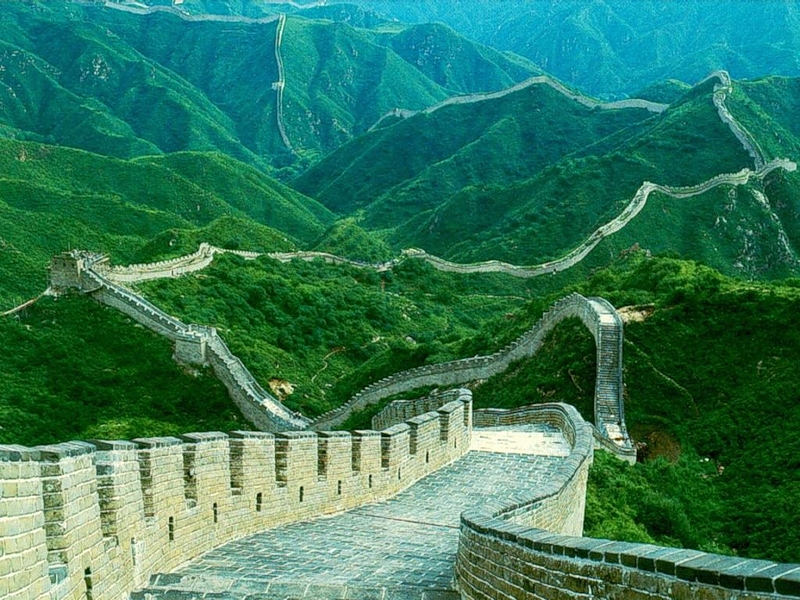 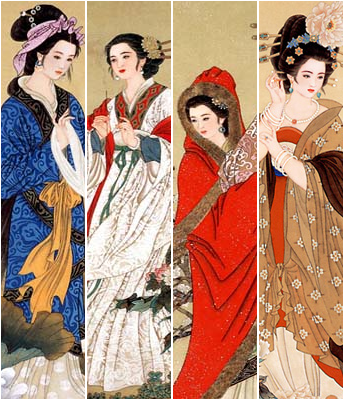 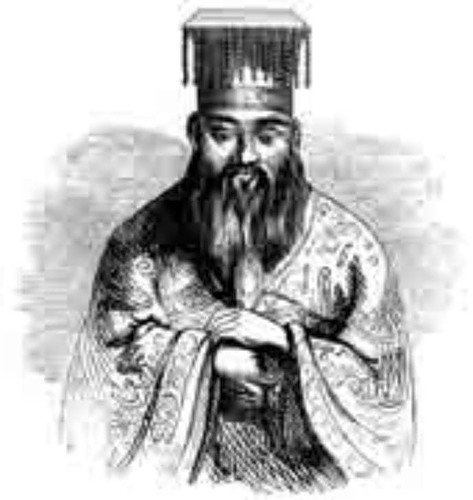 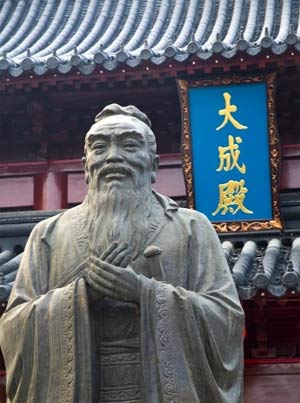 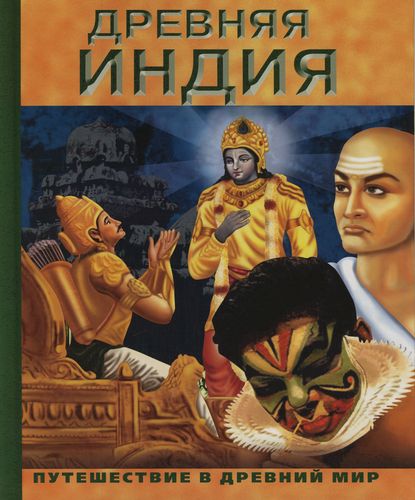 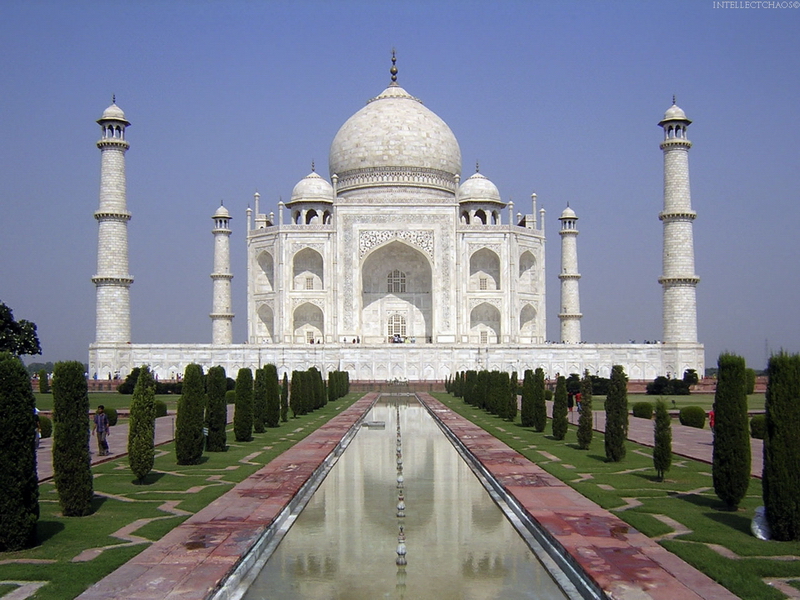 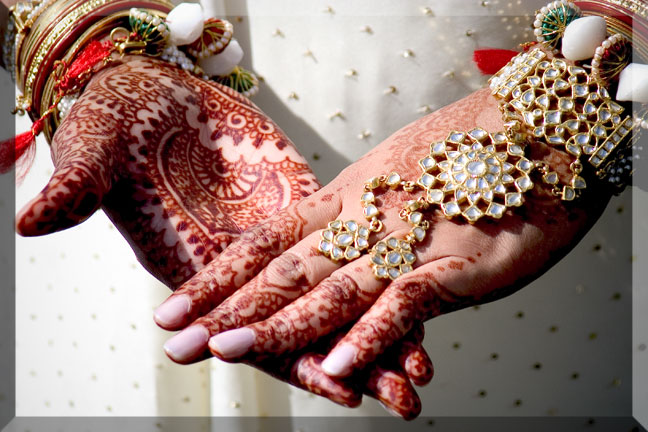 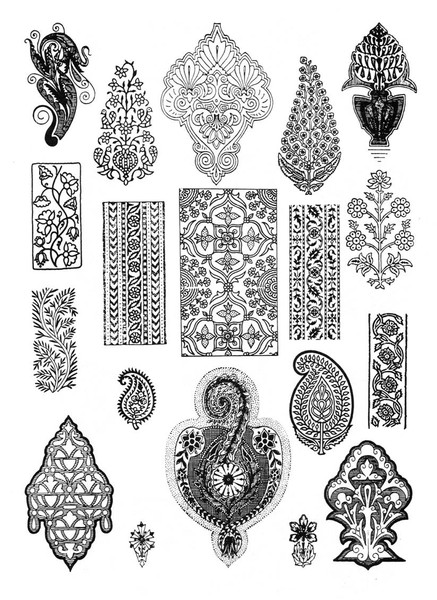 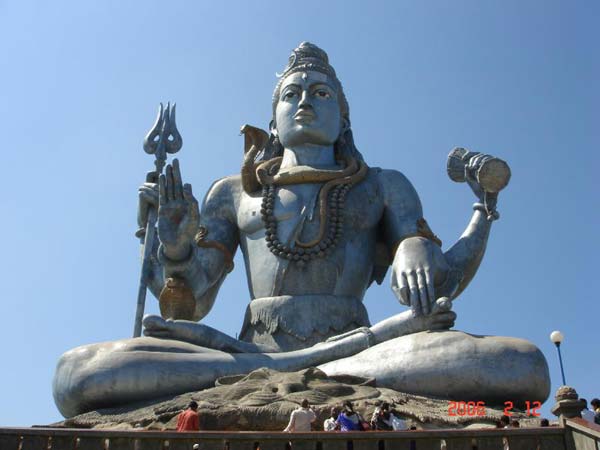 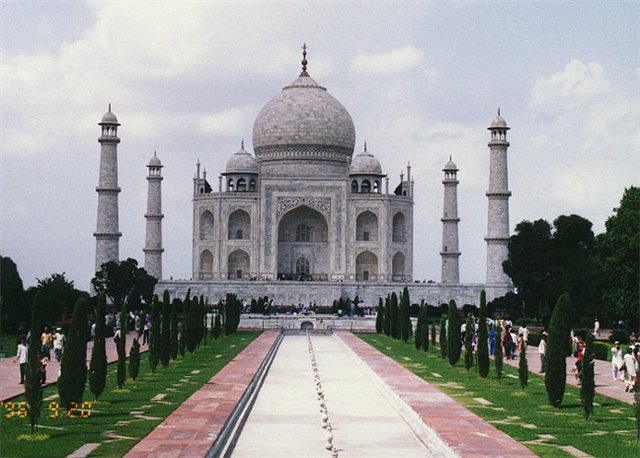 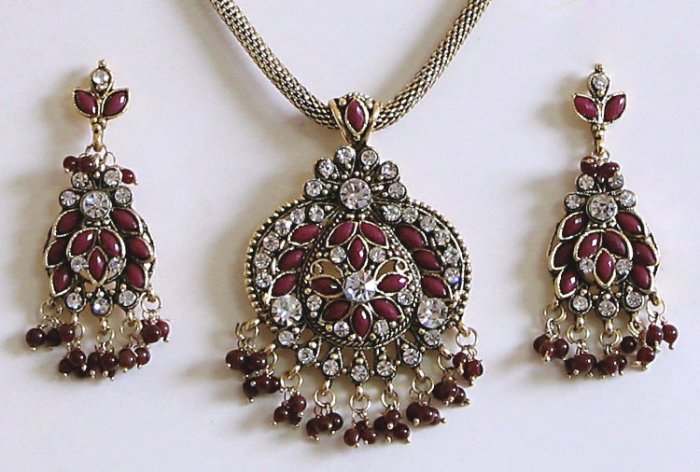 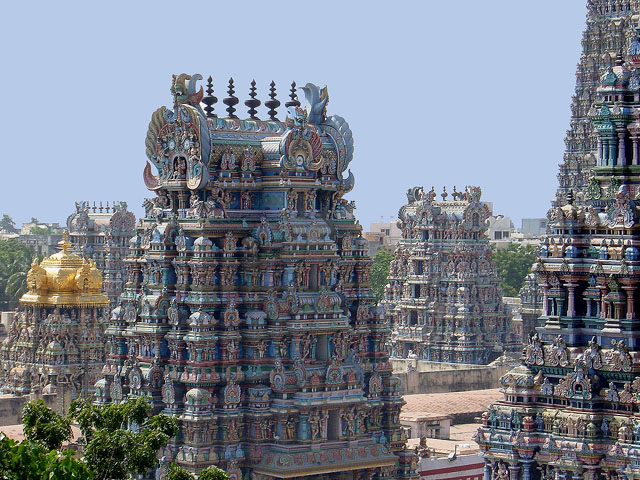 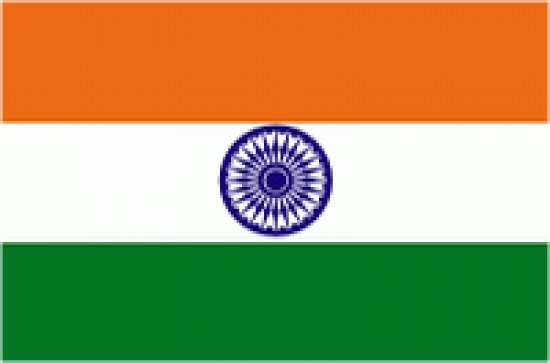 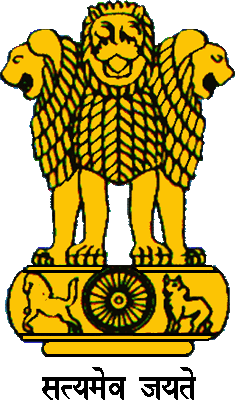 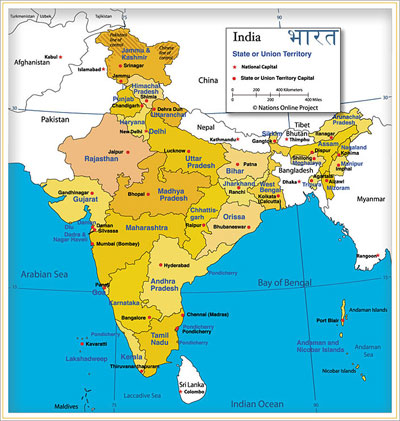 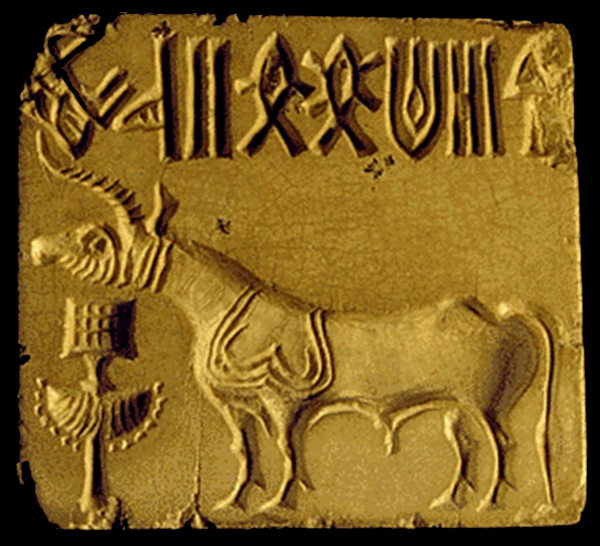